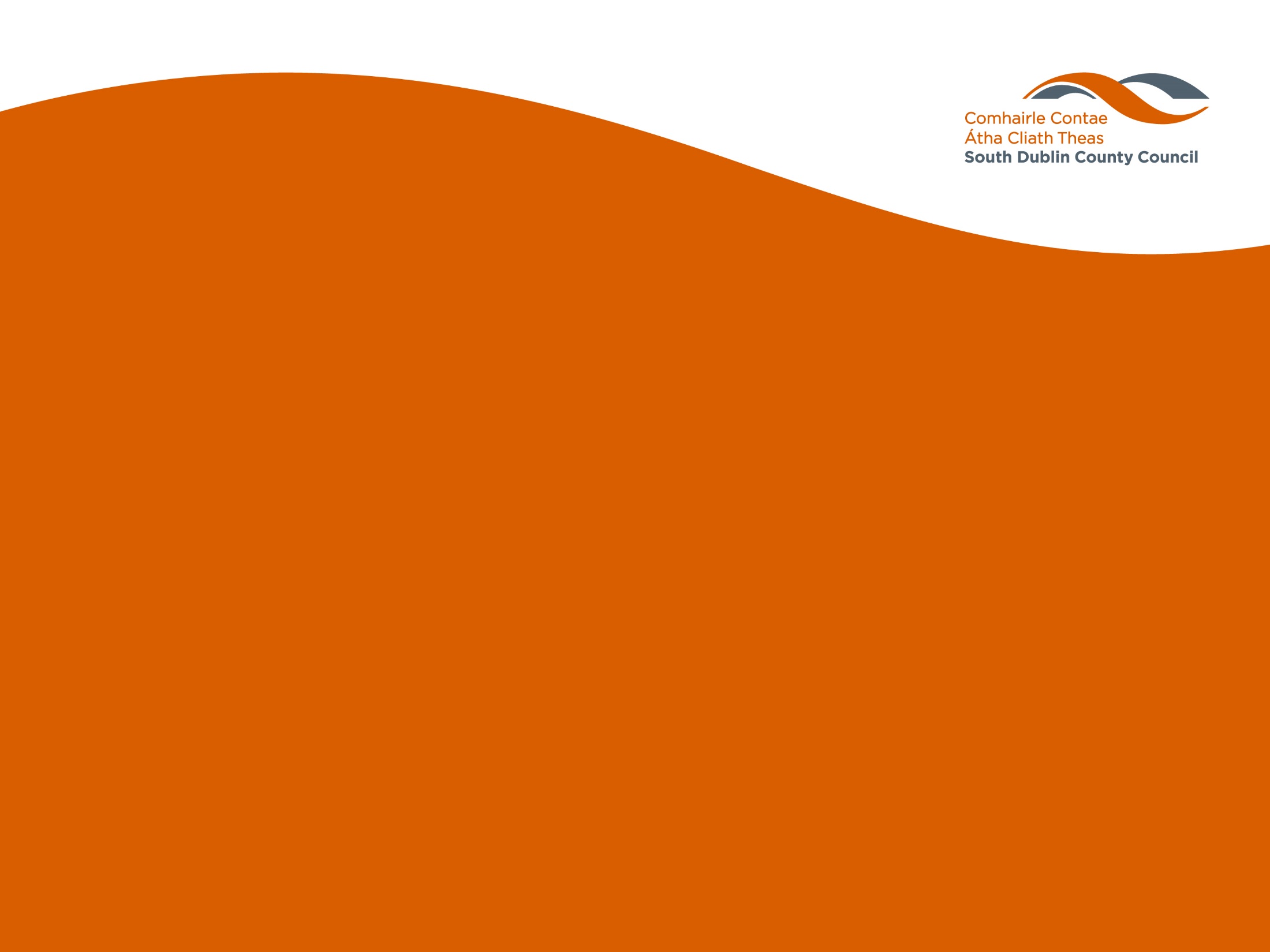 Homeless/Allocations Update 
September 2023
(including Homeless Presentations & Exits)
Housing Strategic Policy Committee
14th September 2023
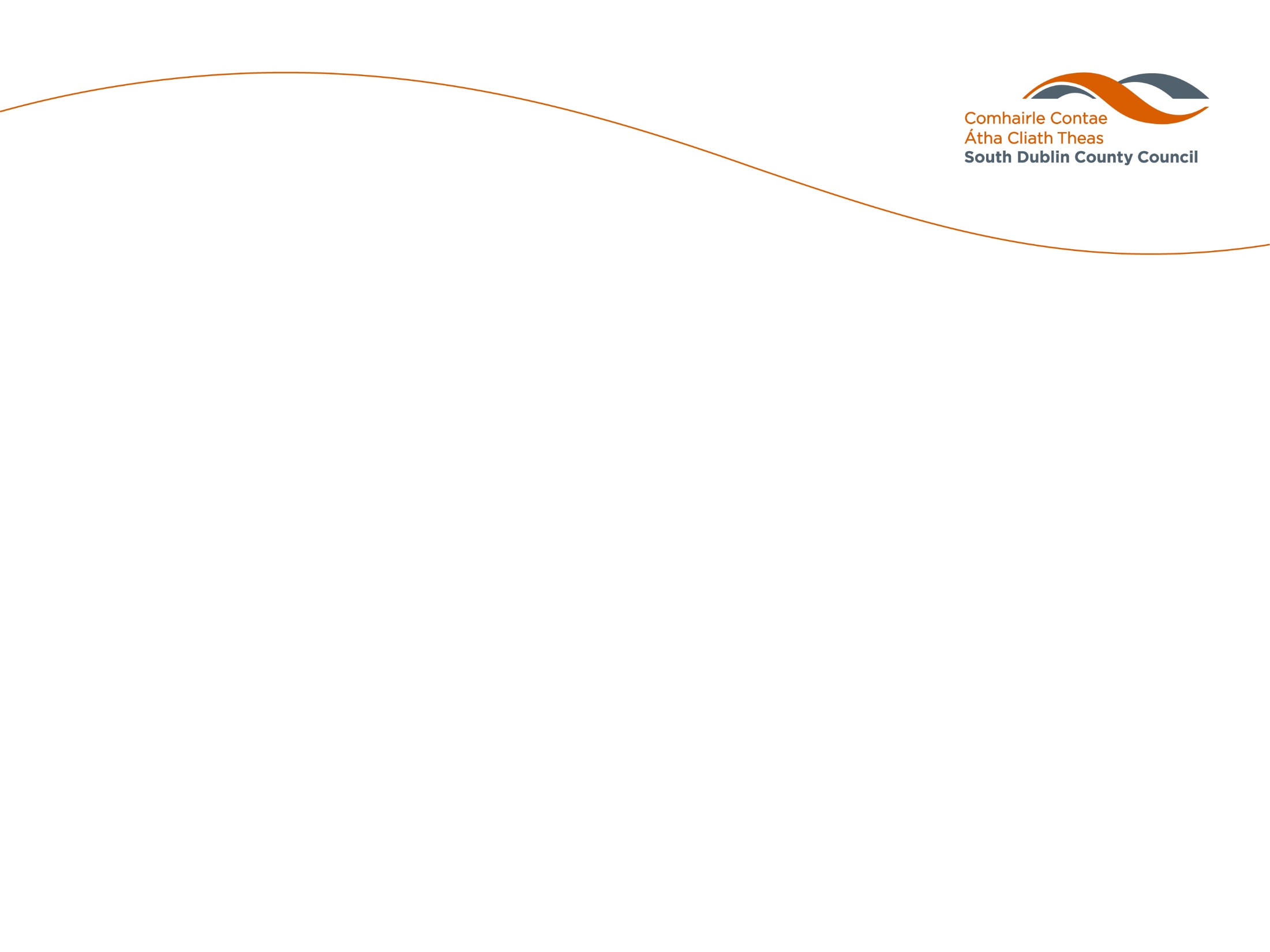 Social Housing List
31st August 2023
New Applications 2023
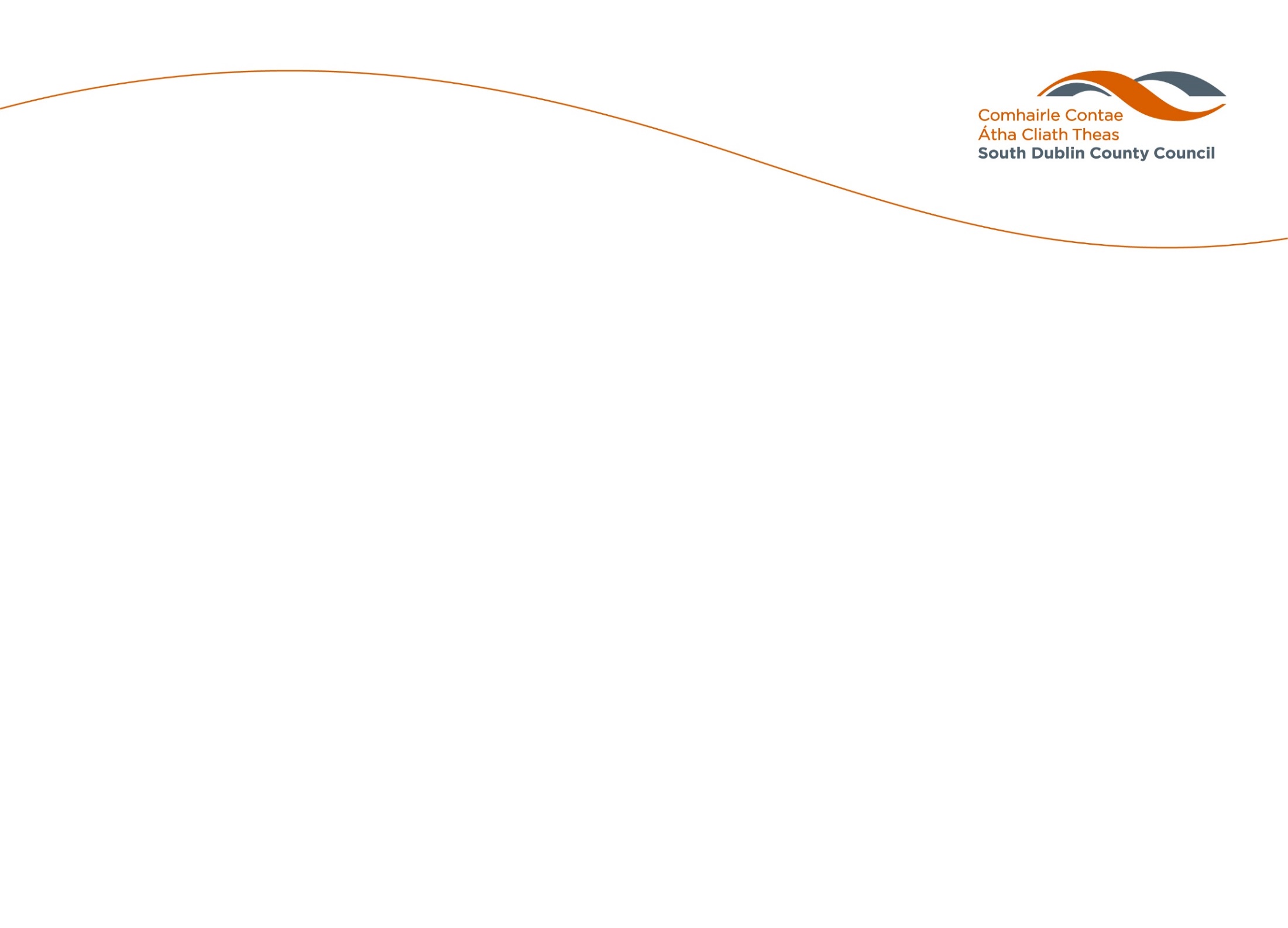 Allocations Report
* 14 Medical transfers
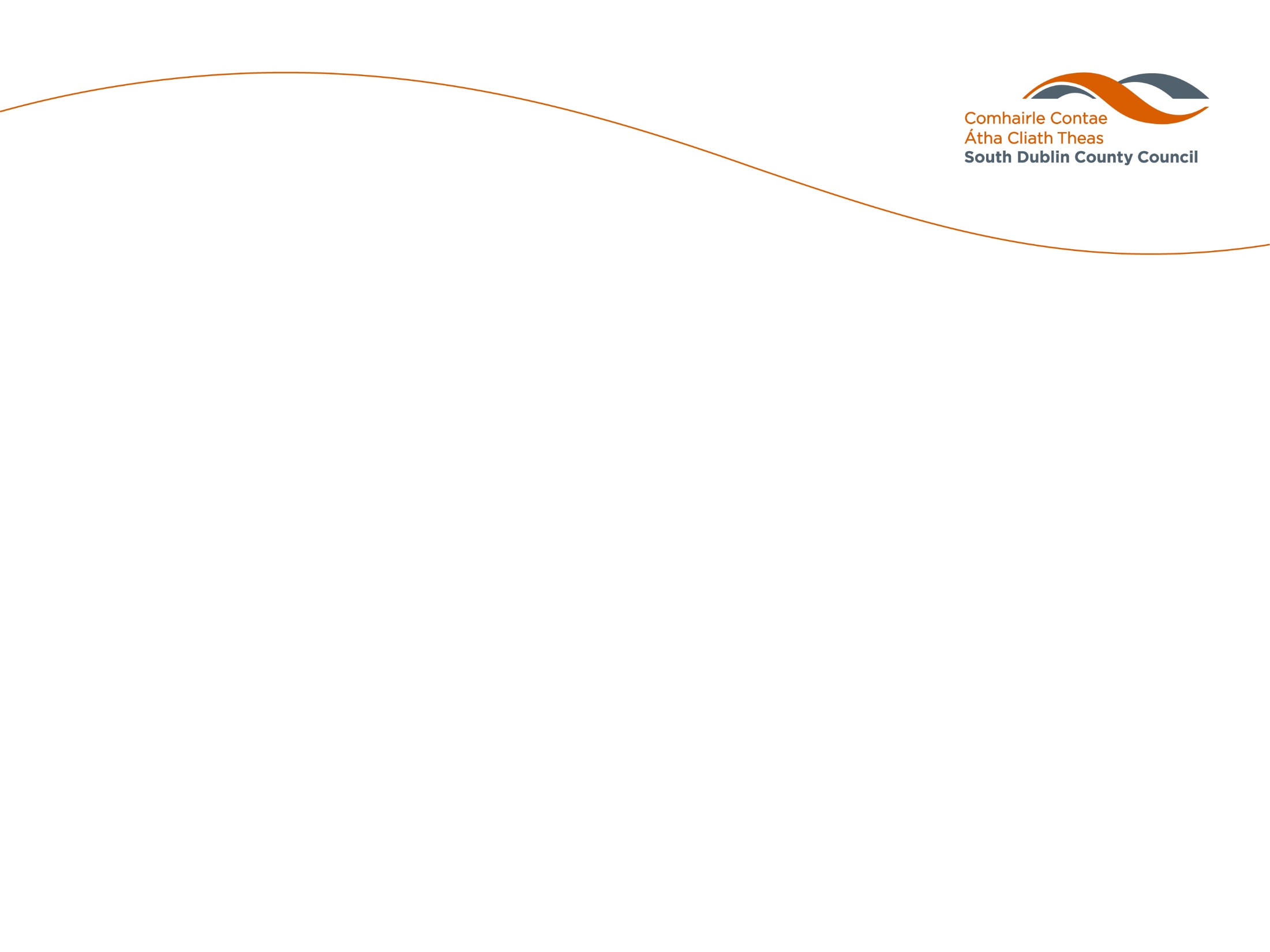 Allocations Report 2023
By Bedroom Size/Electoral Area and Avg Time on List
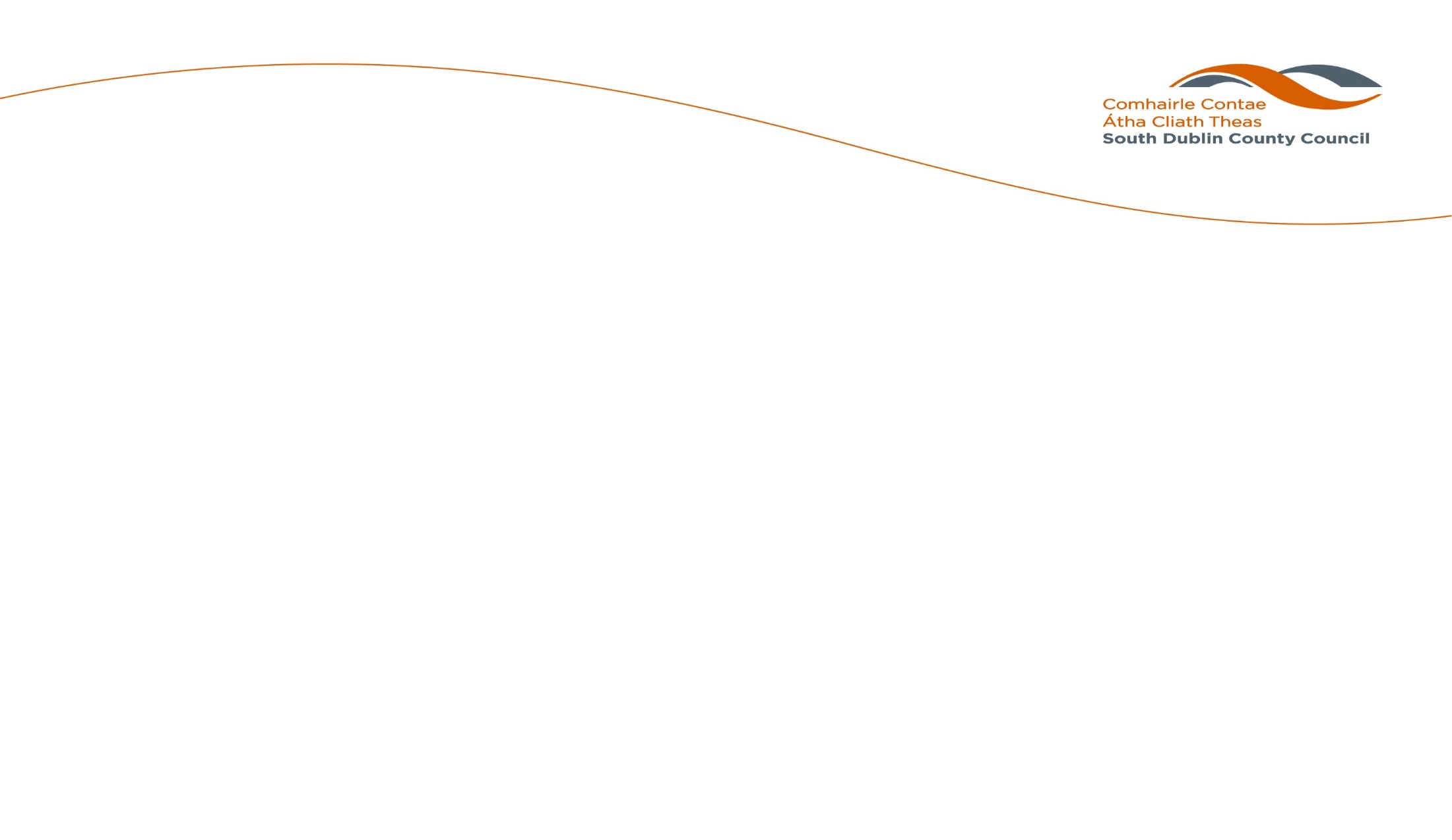 Refusals of Properties
193 refusals in 2022
113 refusals in 2023 to date of which
20 refusals from families in EA
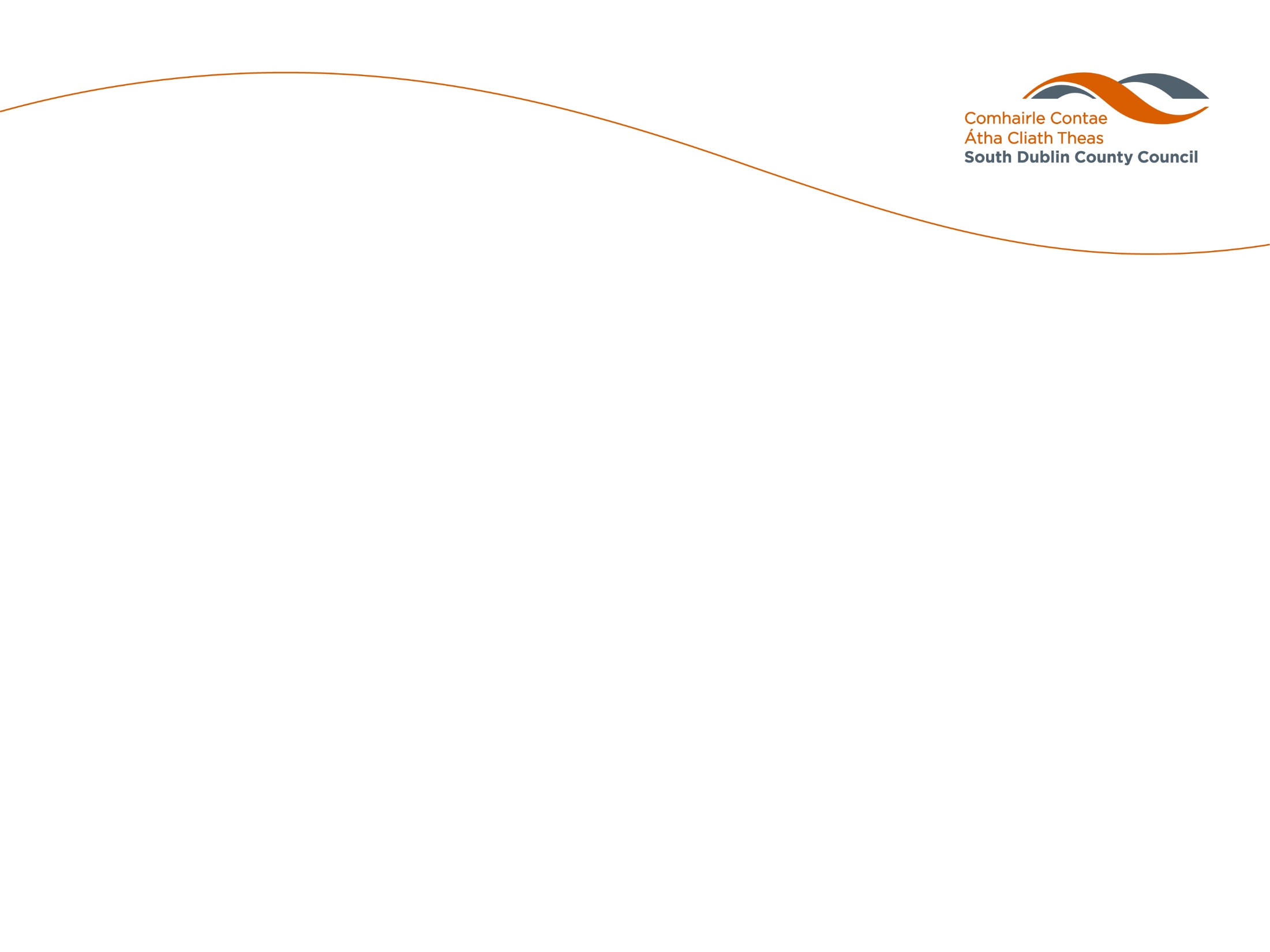 Homeless Register
Self Accommodate 2023
Rough Sleeper Count March 2023
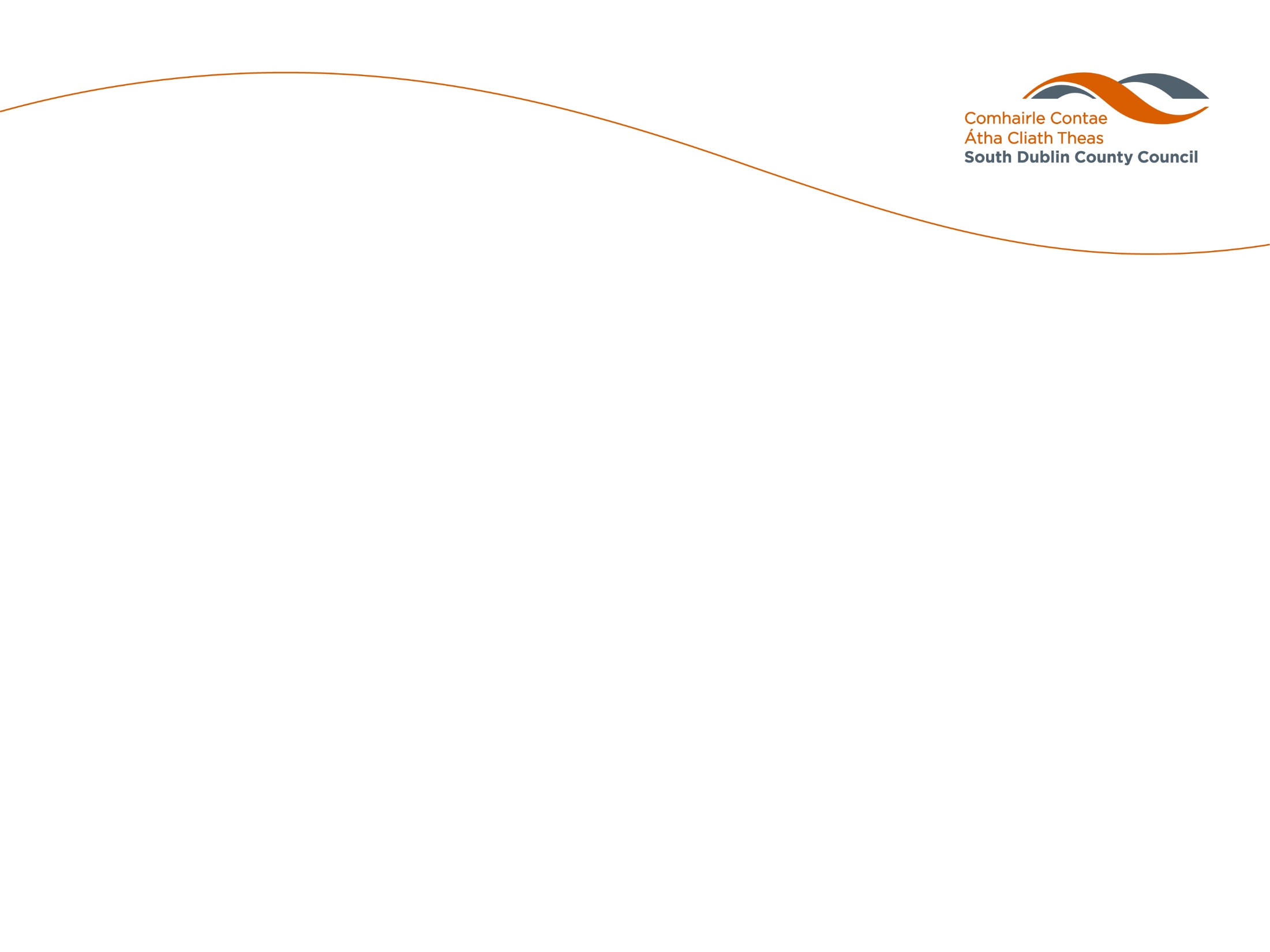 Homeless Need
(% of Housing List)
Exits from Emergency Accommodation
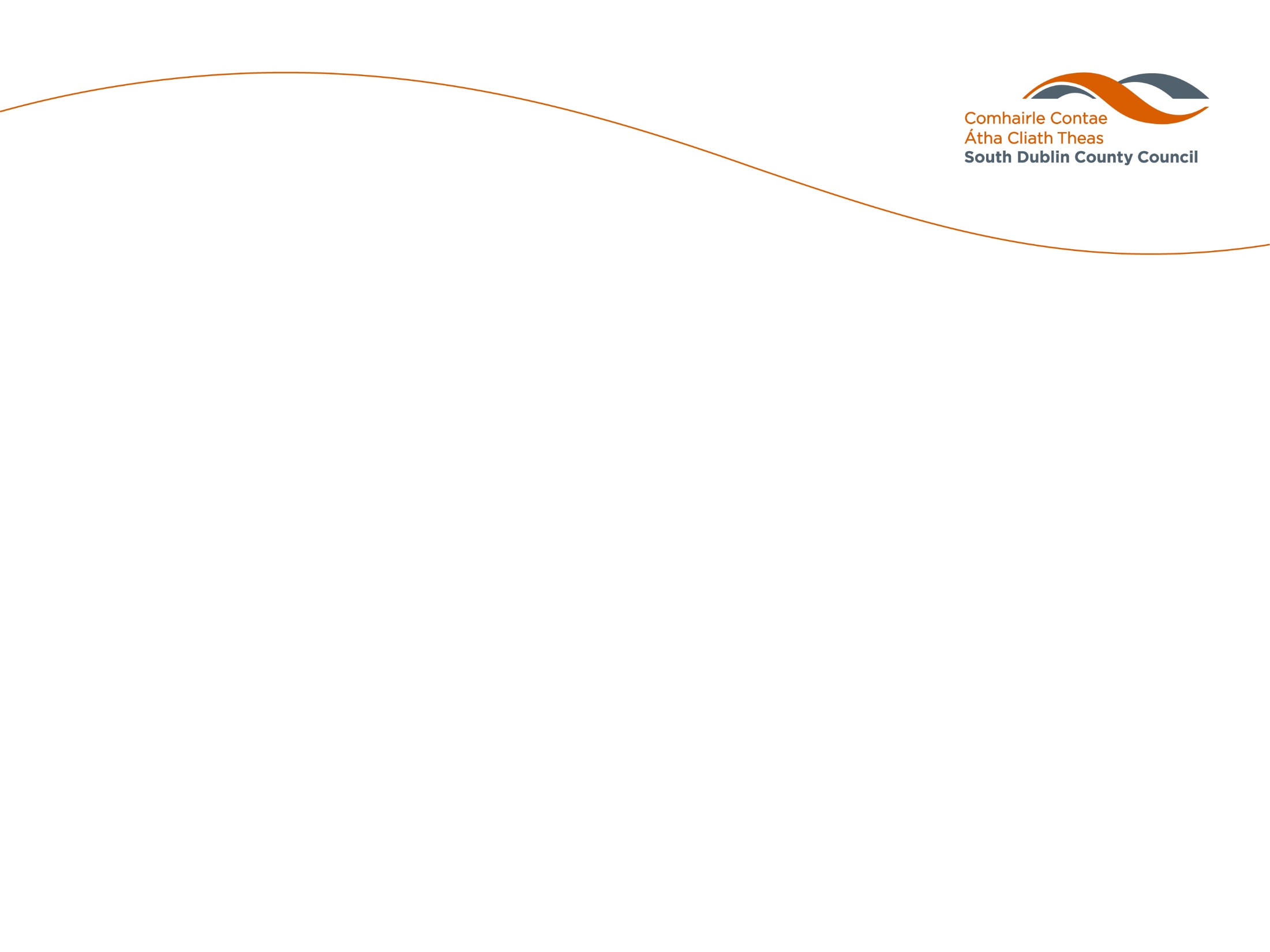 Age Friendly Housing Demand & Rightsizing Opportunities
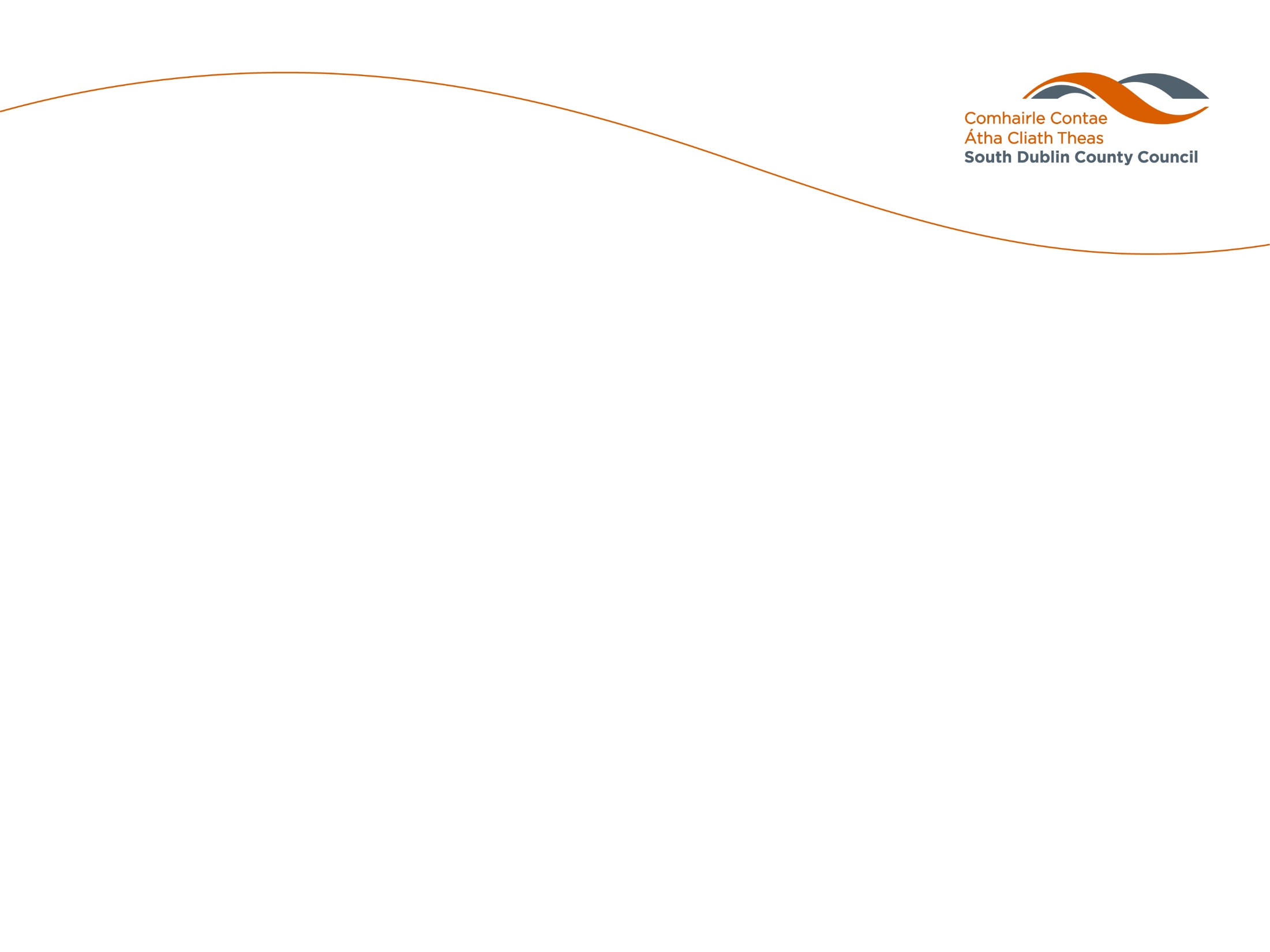 Medical Priority List (including Transfers)